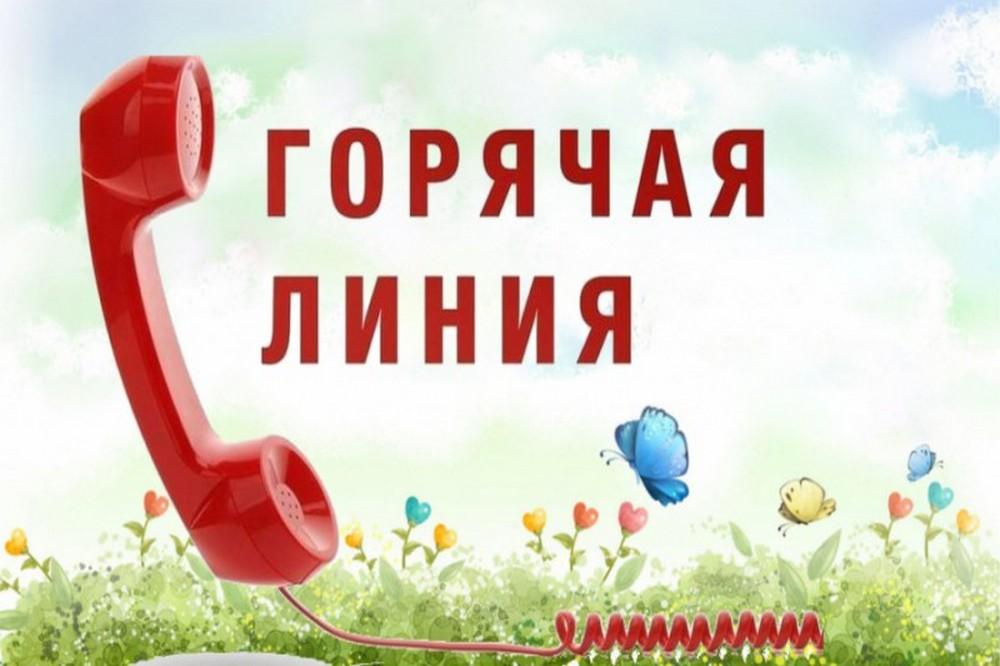 ЛЕТНЯЯ ОЗДОРОВИТЕЛЬНАЯ КАМПАНИЯ
8 86391-22329, понедельник-пятница: 09.00-15.00, перерыв:
12.00-12.45
координатор: МОЛОЛКИНА  ТАТЬЯНА  ИВАНОВНА